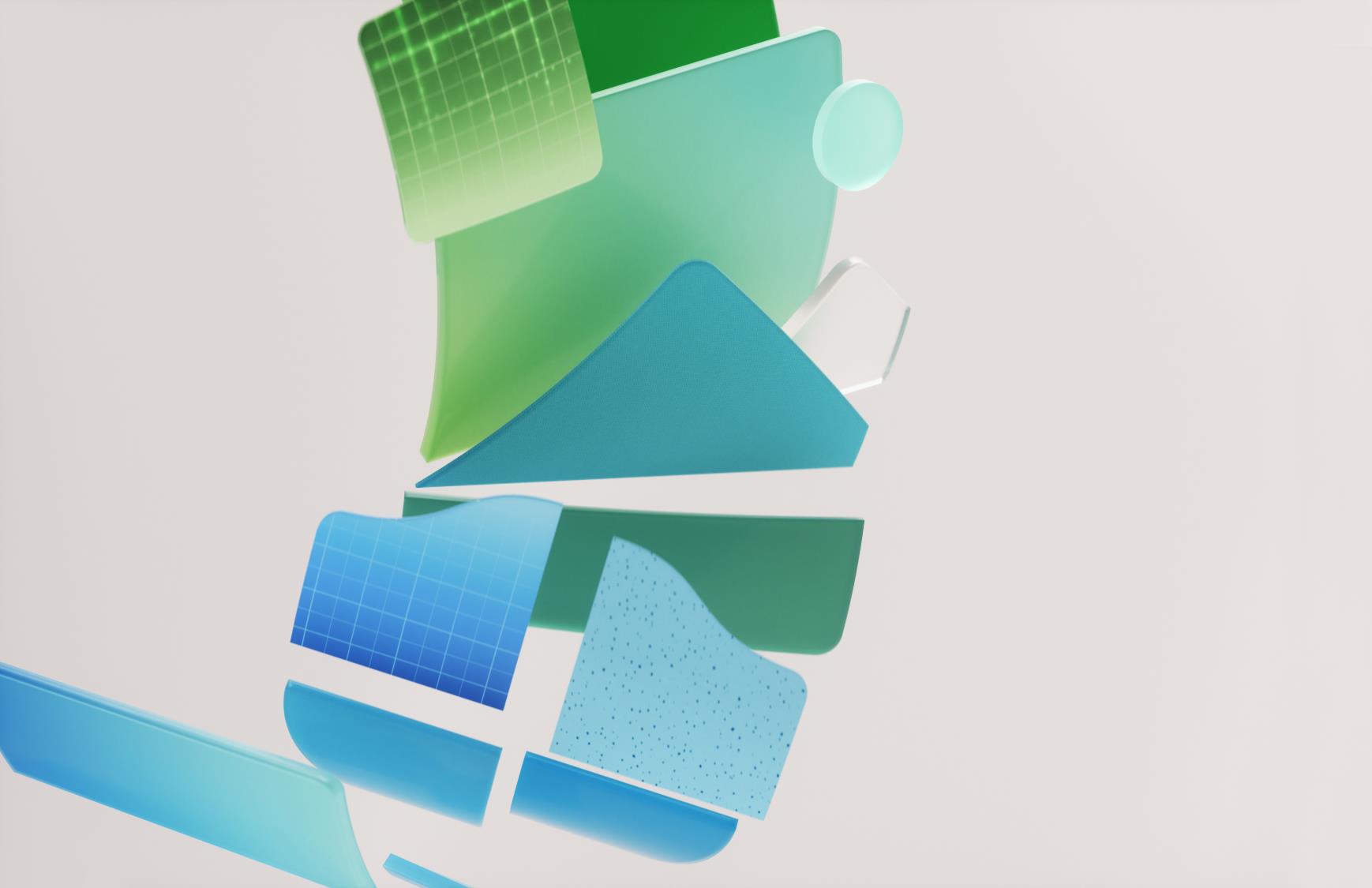 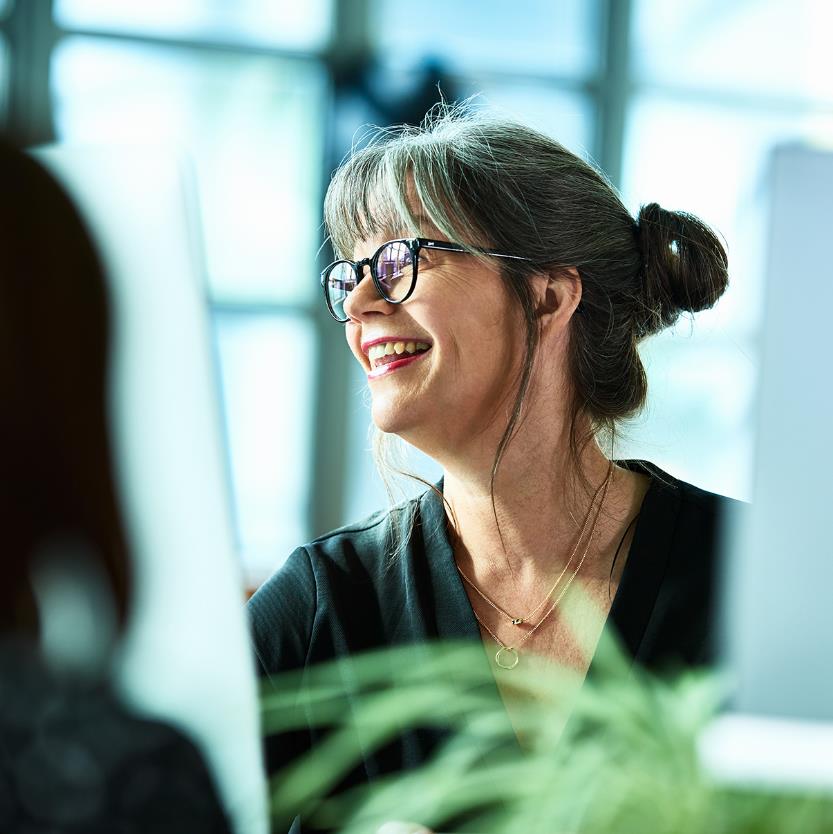 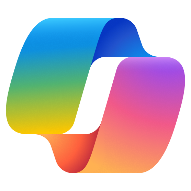 Copilot scenarios forFinance
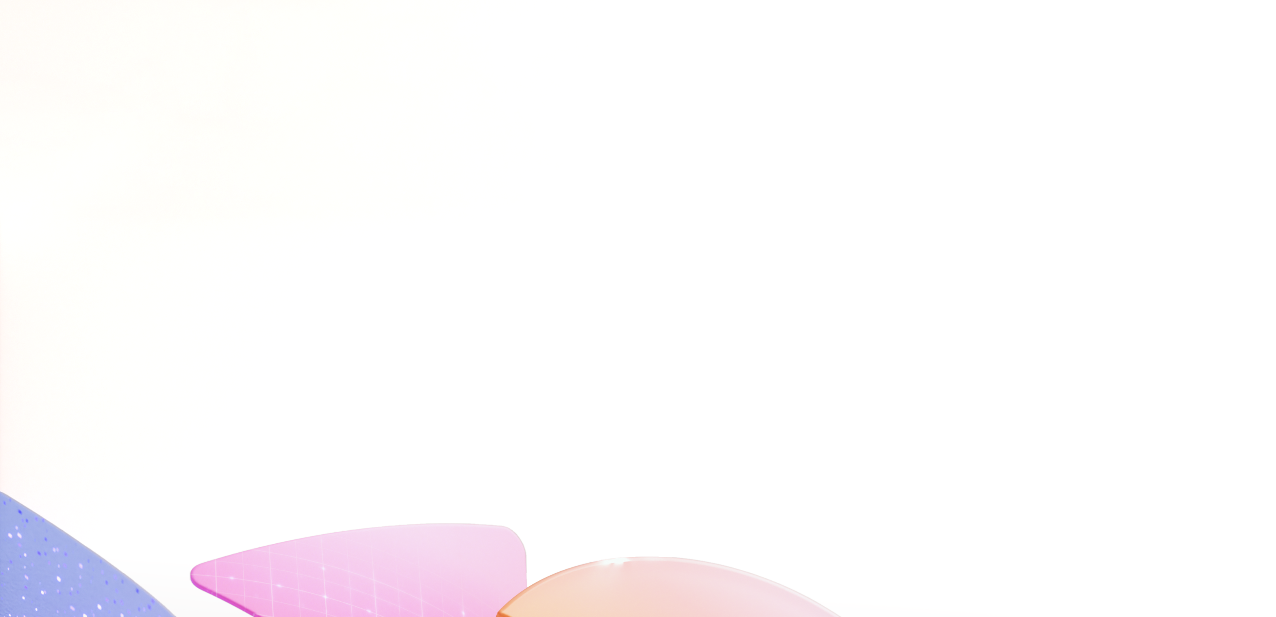 Copilot scenarios forFinance
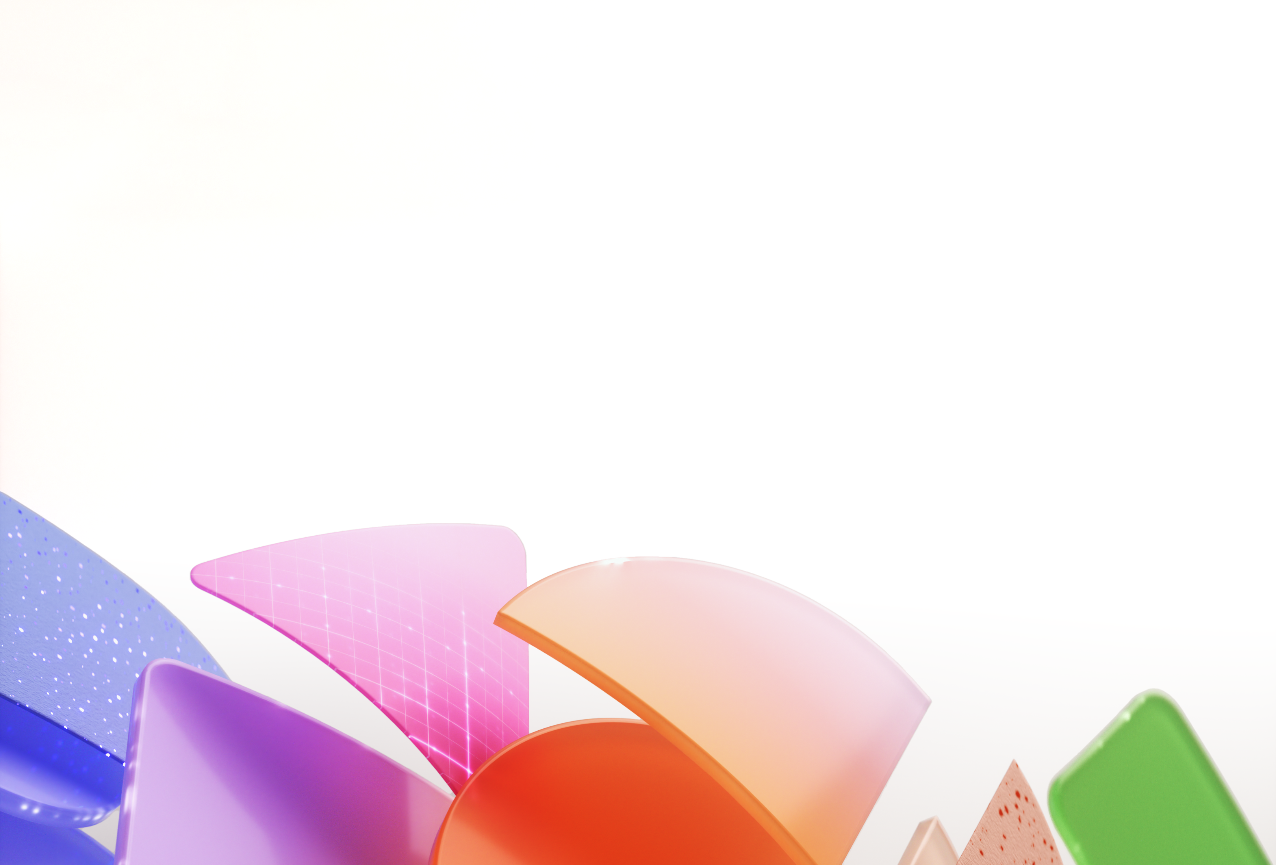 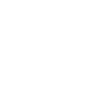 Overview and KPIs
Use Case by Role
Day in the Life
KPIs play a crucial role in organizations, providing a compass to navigate toward success. Let's dive into KPIs for Finance and how Copilot can assist.
Copilot can simplify the tasks that execs perform every day. Look at key use cases and how Copilot can be your AI assistant along the way.
See how real-life Finance employees are using Copilot in their day to day.
Using Copilot in Finance
Microsoft Copilot opportunity to impact key Industry KPIs
AI is transforming crucial tasks in Finance such as budgeting, forecasting, financial analysis, and corporate performance management. AI guided experiences can provide the ability to analyze vast amounts of data, utilize process-based data models to uncover valuable insights, and enhance the accuracy of financial projections.
Goals and challenges
Days sales outstanding
Improve billing and collections processes by enhancing communications with customers and vendors. Improve the analysis of discounted payment options. Speed decision-making on new products, pricing, and promotion with improved business case processes.
Reduce spend on financial systems and tooling
Copilot can be extended into ERP systems and other processes to bring data together and speed decision-making without performing expensive updates to financial systems.
Build a business case
Improved collections processes
Copilot can assist with ...
Reduce departmental spending
Automate simple tasks that may currently be outsourced or performed by low-level employees.
Accountant
Operations
Auditor
Procurement
Finance roles
Analyst
Accelerate growth
Cost savings and avoidance
Employee retention
KPI – Days sales outstanding/improve cash flow
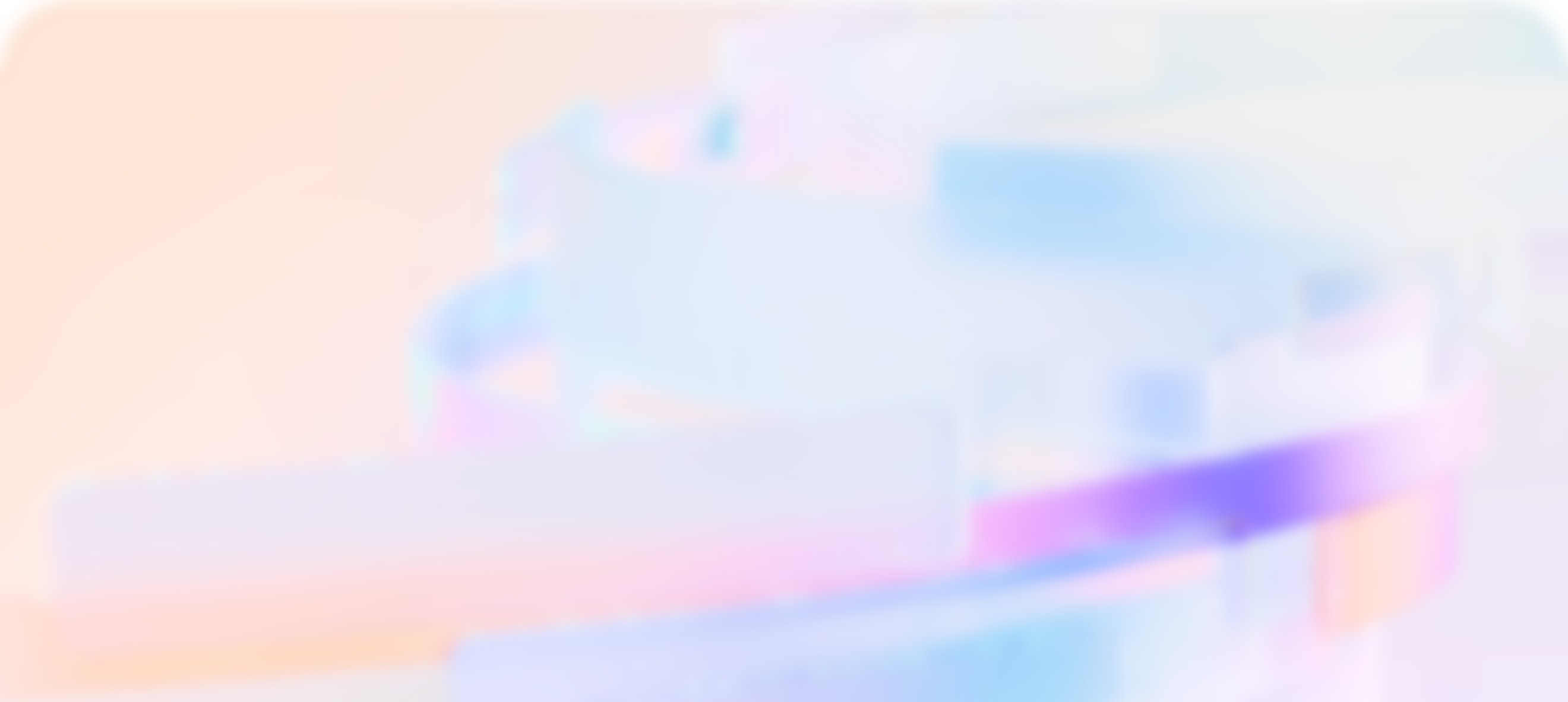 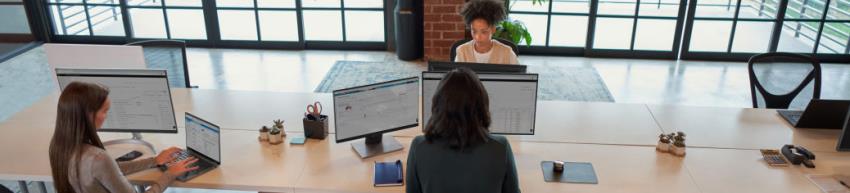 Roles
Collection Managers
Collections play a crucial role in any business. Timely and efficient collections ensures steady cash flow, decreases bad debt, and boosts profitability.
How Copilot can help reduce the days of an outstanding Sales
Microsoft AI solutions
Improve collections process
Use Copilot to organize information from past interactions
Draft communications with Copilot clearly outlining the collection process
Analyze different payment methods and its effectiveness 
Improve customer meetings
Prepare for the meeting
Focus during the meeting
Generate follow up communications regarding outstanding balance or payment plan
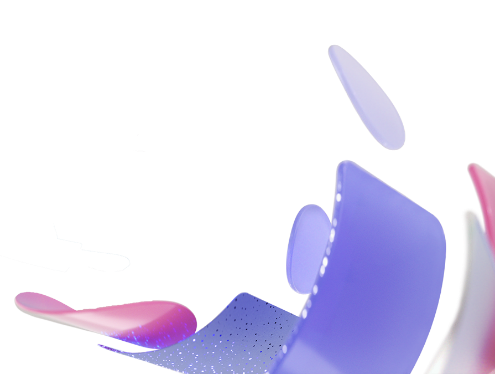 Copilot for Microsoft 365
Microsoft Copilot
KPI – Reduce spend on financial systems and tooling
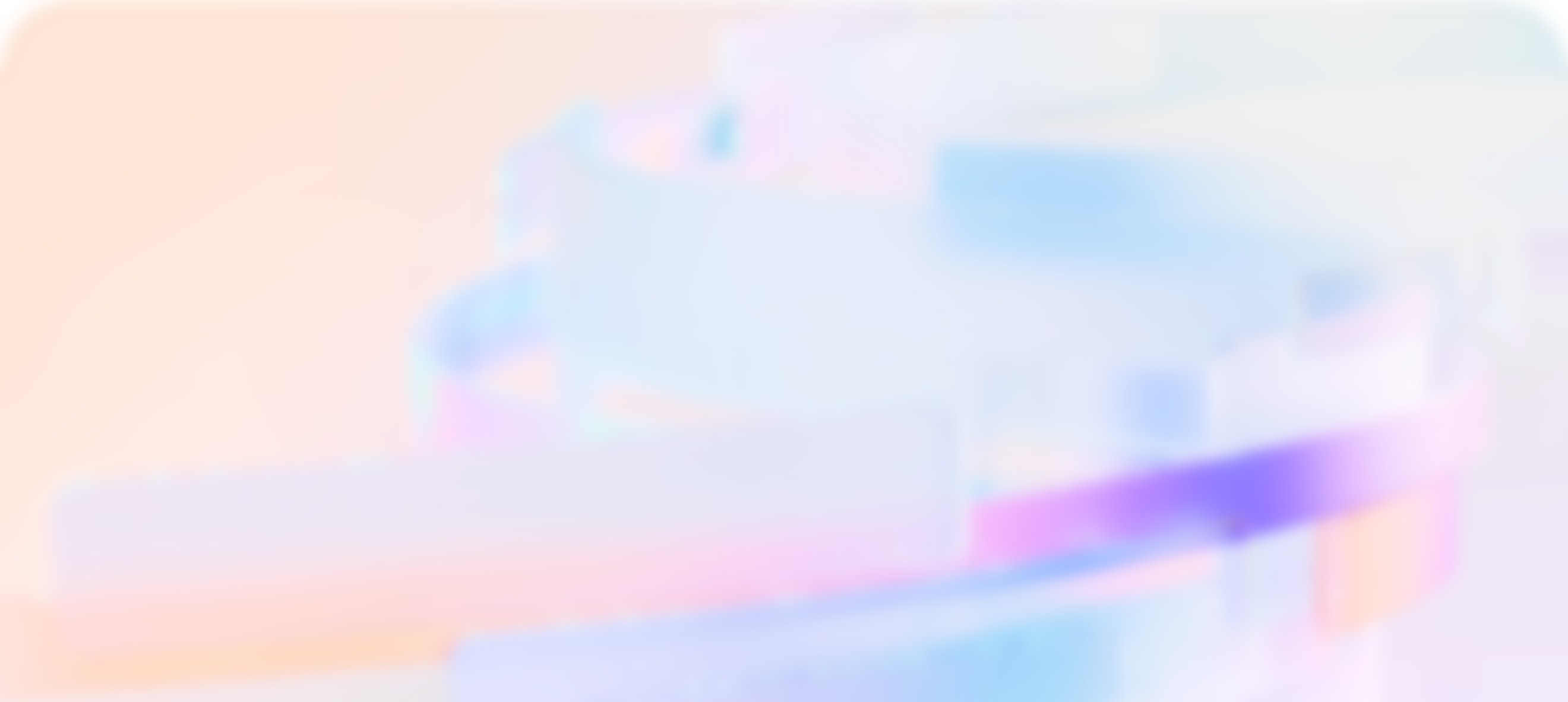 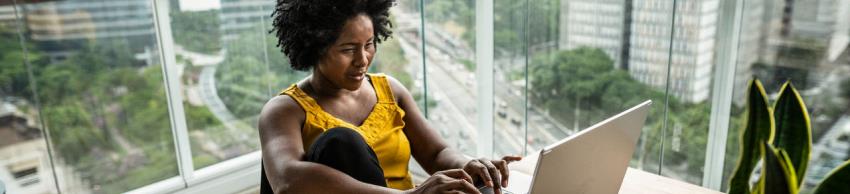 Roles
Financial Analysts
Executive Leadership
Copilot can be extended into processes to bring data together and speed decision-making without performing expensive updates to financial systems.
How Copilot can help reduce spending on systems and tooling:
Microsoft AI solutions
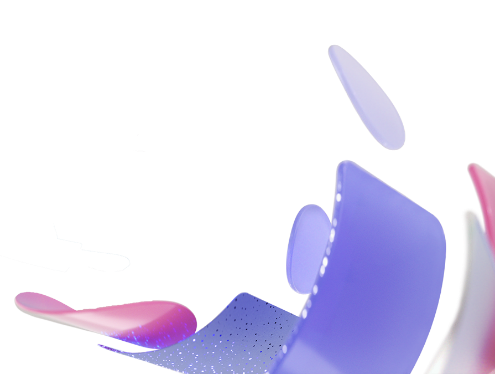 Inform your decisions:
Draft budgets and spreadsheets
Search for cost variances across different options


Improve your data: 
Use Copilot Studio for secure data retrieval from existing systems
Copilot for Microsoft 365
Microsoft Copilot
KPI – Reduce departmental spending
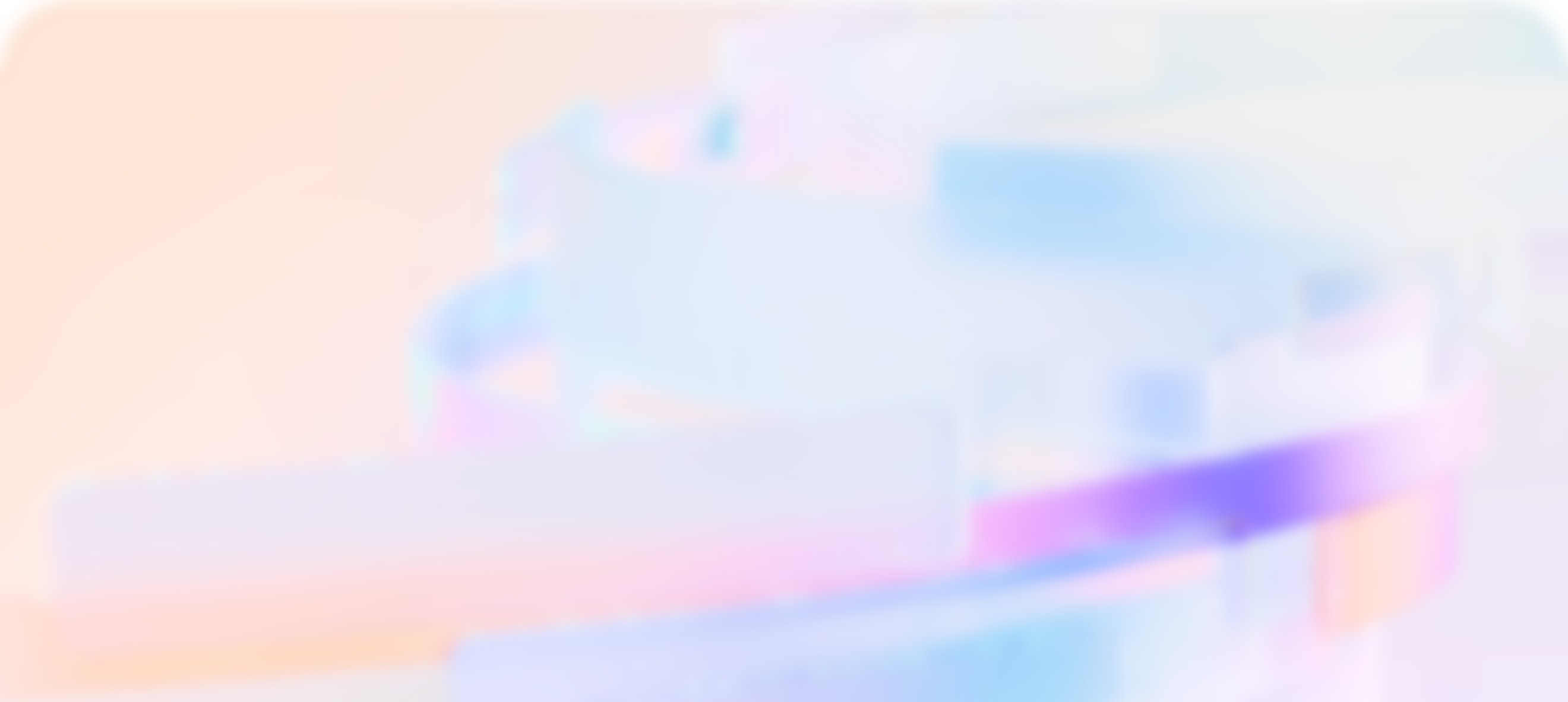 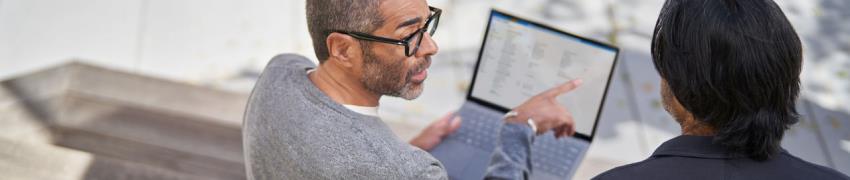 Roles
Budget Analyst
Financial Planner
Treasury Manager 
Risk Manager
Controller
Data Managers
Strategic Planners
As a cost center, Finance teams face the challenge of constantly achieving more with fewer resources. By assisting with everyday tasks, Copilot can help increase time for additional analysis, proactive audits, collections processes, and financial reporting.
How Copilot can reduce finance department spending
Microsoft AI solutions
Keep communication lines open
Draft communications such as approval requests, status emails, and supplier communications
Summarize stakeholder meetings around budget status and approvals
Create sourcing strategy decks 
Reduce outsourcing requirements
Assist with manual tasks allowing processes to be done internally
Avoid spend on finance system updates
Extend financial systems with Copilot
Extrapolate the risk and degree of impact by accessing customer data and distribution records to identify patterns for corrective change
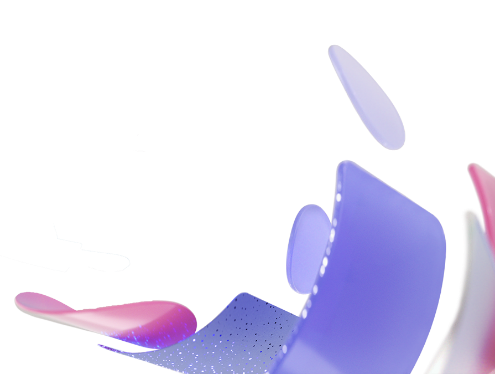 Copilot for Microsoft 365
Microsoft Copilot + Viva
Finance | Build a Business Case
Access data more efficiently across systems
Reduce Spend
Potential benefits
1. Define opportunity for investment
3. Gather financial data
2. Gather project information
Ask copilot to create a project brief from emails and other company documents.
Meet with the production team to learn about the various options available and gather financial information for the business case.
Pull data from the financial system using a plug in built with Copilot Studio to estimate past cost of sales and revenues by year.
Copilot in Excel
Copilot in Teams
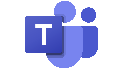 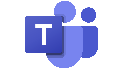 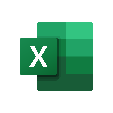 Copilot in Teams
Copilot in ExcelCopilot Studio in Copilot for Microsoft 365
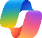 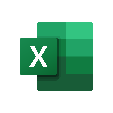 Copilot
Help ensure a productive meeting by using Copilot to suggest questions and clarify what people said. Use the recap for a summary and action items.
Support efficient review and understanding of the issues that need to be addressed with the investment.
Reduce the effort required to pull information from financial systems.
6. Stress test the business case
5. Produce summary report
4. Meet with chief economists
Get the latest economic forecast from the economist team to estimate future pricing and cost of materials. Organize the information in a table in Excel and use Copilot to produce charts showing trends in the data.
Use Copilot to test some options for the business case and identify the largest variances.
Once the case flow analysis is complete use Copilot to turn the project brief into a set of slides for the executive presentation. Then add in the financial information.
Copilot in Excel
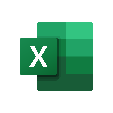 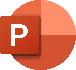 Copilot in PowerPoint
Improve the quality of your presentations by using Copilot to revise content and organize the slides using Excel data.
Collaborate effectively across teams / functions (e.g., legal, transportation) in a secure way. Use data for decision making in meetings and discussion.
Speed analysis by using Copilot to add formulas columns and create charts.
Finance | Collections Coordination
Cash flow acceleration
Speed decision making
Potential benefits
1. Surface outstanding invoices
2. Build call script
3. Call customers
Ask Copilot to identify customers who have outstanding invoices using plugins built with Copilot Studio.
Use Copilot to refine the call script used to communicate the unpaid invoices to customers.
Call customers who have outstanding balances to provide guidance on creating a payment plan.
Copilot
Copilot Studio
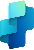 Copilot Outlook
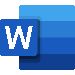 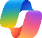 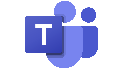 Copilot in Teams
Copilot in Word
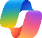 Speed analysis by connecting Copilot to your data in CRM and finance systems.
Build conversation script, suggesting the most effective and policy compliant approach to remind of the balance and negotiate payment terms.
Simplify capture of customer intent and production of call notes.
6. Update legal team
4. Send payment reminders
5. Update financial data
Draft a summary of the collections cycle for the legal team. Draft the message with Copilot in Word, including references to associated documents and emails.
Use Copilot to help find notes from meetings,, emails, and chat for crafting updates document the payment plan in the finance system.
Use Copilot in Outlook to draft a follow up email beginning with the recap of the phone call.
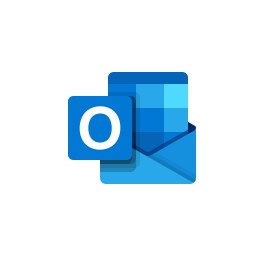 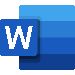 Copilot in Word
Copilot
Simplify the process of updating customer records by collecting information from various sources.
Automate drafting of emails and use Copilot to revise the tone based on the customer situation.
Quickly find and summarize documents related to a customer.
A day in the life of an Income Tax Compliance Manager
8:00 am
8:30 am
9:00 am
Emmaworks in 
Tax & Customs
Emma has several new emails from 3rd parties in relation to tax returns. Instead of reading through each email, she uses Copilot to summarize the long email threads.​
Emma reviews the final tax analysis in Excel using Copilot to check for any inconsistent formulas.
Emma requests Copilot to create a list of all the emails and Teams messages related to the Contoso tax return to ensure there are no follow up items. She replies to the email thread to the tax preparation team that the documents are ready for Contoso and requests Copilot to coach her message to ensure it is clear.
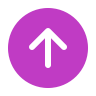 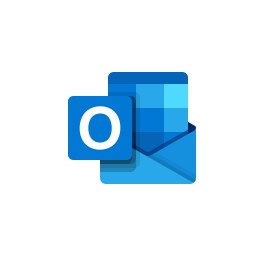 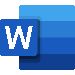 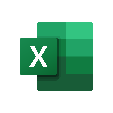 Copilot in Outlook
Copilot in Excel
Copilot
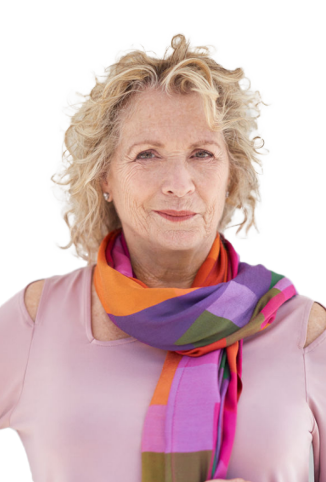 Summarize all the conversations about the Contoso return in my emails and Teams messages.
Summarize this email thread and list any action items.
Explain the formula used to calculate deprecation for Contoso.
4:00 pm
11:00 am
2:00 pm
Emma uses SharePoint copilot to get answers about previous tax returns without having to open the large pdf files.
Emma uses Excel copilot to highlight any differences between the financial analysis and tax return. She asks Copilot to highlight the variances and then adds the table to an email.
Emma receives an email to say the Tax Returns are ready for her review. Emma verifies the accuracy of tax return data using an OCR model she built in AI builder (Power Automate) instead of manually reviewing it.
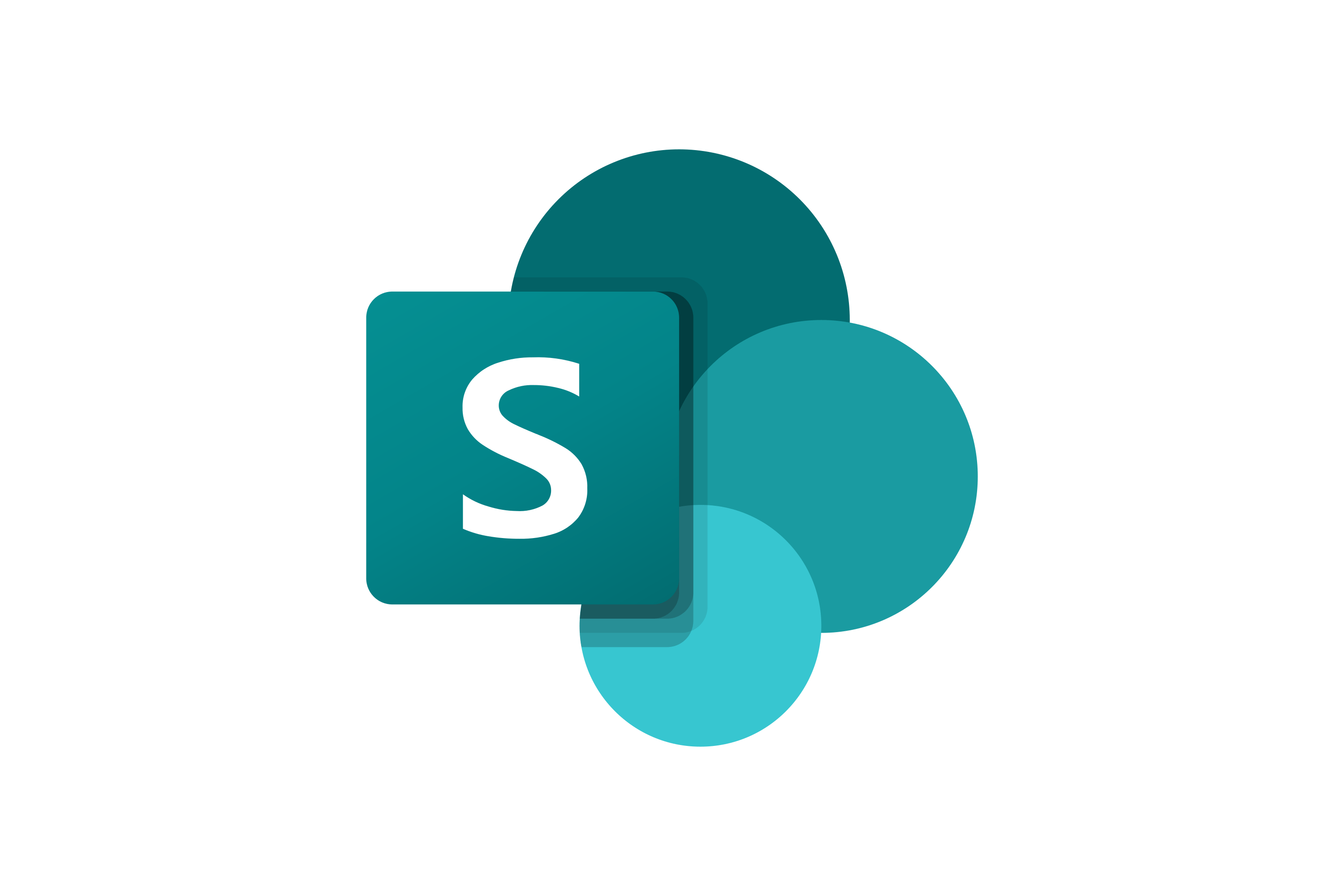 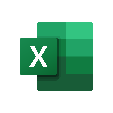 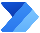 Copilot in Power Automate
Copilot in Excel
Copilot in SharePoint
Highlight any variances in ‘Section D: Total Assets’ between the financial analysis and tax return data.
Extract the information from a structured document.
What was the opening cash balance on the US income tax return for Contoso?
A day in the life of an Audit, Risk and Compliance (ARC) Data Solution Manager
8:00 am
9:30 am
10:00 am
Shaliis an ARC Data Solution Manager
Shali starts her day using Copilot to catch up on action items from the previous day. She also asks Copilot to help her prepare for her meetings today.
Shali later starts drafting solution proposals for senior leadership review using the Meeting Recap and relevant files. She asks Copilot to revise the draft to me more concise.
Shali start developing reporting for stakeholders. She asks Copilot to create an Intro tab and additional insights tab for her to explore other ideas.
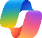 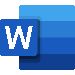 Copilot
Copilot in Word
Copilot in Power BI
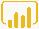 Help me prep for my upcoming meetings I have today; including action items from the meeting. Draft follow up meeting agenda from meeting.
Write a project proposal using meeting notes in concise tone. List the pros and cons of solution from meeting notes. Visualize as a table.
Create a page to monitor the project scheduled hours, resource availability, and identify any gaps or overloads. Create DAX measure in Suggestions with Copilot.
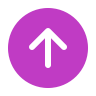 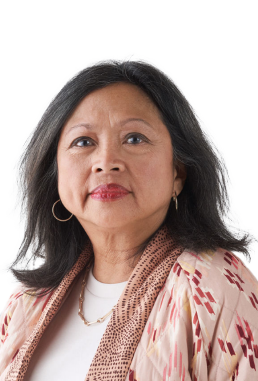 4:00 pm
11:00 am
2:00 pm
Shali uses Copilot to summarize new emails and draft the project status updates or follow up emails to the stakeholders.
Shali start another project on building Power App to collect insights from various sources either text input or uploaded files. She asks Copilot to first suggest relevant fields then create an app based on the ask.
After reviewing the reporting, Shali wants to set up automated alerts to notify users on the potential overloads. She asks Copilot to create a Power Automate flow to automate the process, she also uses Copilot to analyze the automation activities.
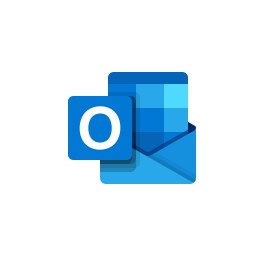 Copilot in Outlook
Copilot in Power Apps
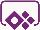 Copilot in Power Automate
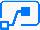 Create an app to collect insights from files or text input box. Add a screen to display all insights with dropdown boxes on submitter.
Write a SQL query to list all the audit projects in FY24.Create an automate flow that send alerts to users about Power BI reporting. Ask Copilot about which flow had the most run failures today?
Summarize the email and reply to confirm action items. Coaching with Copilot.
A day in the life of a Vendor Engagement Manager in Finance
8:00 am
9:30 am
10:00 am
Kimis a Vendor Engagement Manager in Finance
Kim has several new emails from vendor companies and internal teams. Instead of reading through each email, he uses Copilot to summarize the long email threads.
Kim opens Excel to analyze a vendor’s compliance data. He uses Copilot to generate a new formula column. He also uses Copilot to visualize the data.
A meeting with a vendor. During the meeting, Kim uses Teams and use Copilot to keep track of the discussion. After the meeting, he uses Copilot to identify next steps
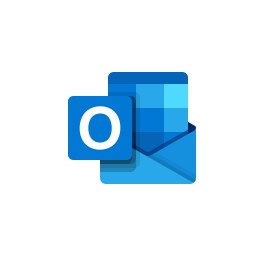 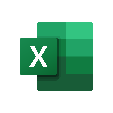 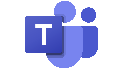 Copilot in Teams
Copilot in Outlook
Copilot in Excel
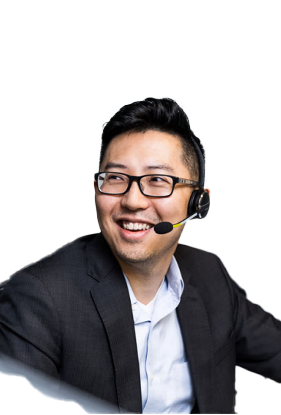 Summarize this thread.
Suggest formulas for this column.
Show insights in charts.
Summarize key discussion points. Identify agreed-upon next steps.
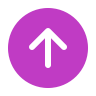 4:00 pm
11:00 am
2:00 pm
Kim uses Copilot Chat to manage his tasks. He create a meeting agenda based on this chat history to prepare for his meetings. He also uses Copilot to schedule follow-up meetings.
Kim uses Word to draft a report. He prompts Copilot to bring in specific information from other documents. He also uses Copilot to improve the clarity of his report.
Kim needs to create a presentation for a potential vendor. He creates a new presentation from this Word file. He also uses Copilot to improve the layout of his slides
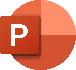 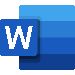 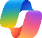 Copilot in Word
Copilot
Copilot in PowerPoint
Draft content from these documents. 
Suggest ways to rewrite this content.
Create a new presentation from this Word file. Change the layout of this slide.
Create a meeting agenda based on this chat history.
A day in the life of a Financial Analyst
8:00 am
9:30 am
10:00 am
Hillaryis a Financial Analyst at Contoso
Hillary begins her day in Excel looking at the latest COGS estimates for a new product. She uses Copilot to filter the data to get the view she wants.
She later meets with her manager and IT to discuss reporting requirements updates from the sales organization. She asks Copilot to summarize the requirements.
Hillary finally gets to her main project for the day and reviews the due diligence information on a potential acquisition target. She asks Copilot to create a summary.
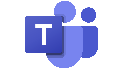 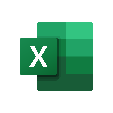 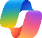 Copilot in Teams
Copilot
Copilot in Excel
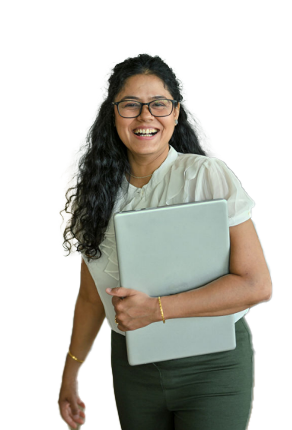 Sort the data by product feature and then filter out the Priority 2 features.
Summarize the meeting and be sure to list all he reporting requirements that were mentioned.
Summarize the information in Fabrikam financial data, Fabrikam operations analysis, Fabrikam integration plan.
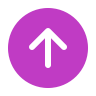 4:00 pm
11:00 am
2:00 pm
Hillary heads back into Excel to update the acquisition numbers with the latest what-if scenarios and create some charts to go into the business planning presentation.
Hillary needs to catch up on a chat she started in the morning. She asks Copilot to summarize the thread.
After creating an overview of the acquisition in Word, she asks Copilot to turn the document into a presentation for the business development team.
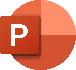 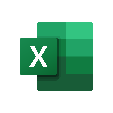 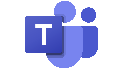 Copilot in Excel
Copilot in Teams
Copilot in PowerPoint
Summarize this thread calling out where my name was mentioned and any action items for me.
Create a presentation from [Word document link to Fabrikam acquisition overview.docx]
What is the impact of doubling the IT integration budget on the revenue per month?